EXTENT AND DETERMINANTS OF COSTS OF ACUTE POISONING IN TRICITY OF CHANDIGARH-AN EXPLORATORY STUDY
Prof.(Dr.)Dalbir Singh
HEAD
DEPARTMENT OF FORENSIC MEDICINE POSTGRADUATE INSTITUTE OF MEDICAL EDUCATION & RESEARCH  CHANDIGARH  (INDIA)
MORTALITY DUE TO  ACUTE POISONING HAS AN ENORMOUS MEDICAL, LEGAL, SOCIAL AND ECONOMICAL SIGNIFICANCE OWING TO THE INVOLVMENT OF YOUGER AND PRODUCTIVE AGE GROUPS
INCREASING INCIDENCE OF MORTALITY AND MORBIDITY DUE TO ACUTE POISONING IS A WORLD WIDE PHENOMENON.
TREMENDOUS ADVANCES IN THE FIELD OF 
AGRICULTURE
INDUSTRIAL TECHNOLOGIES 
MEDICAL PHARMACOLOGY
IN LAST   FEW DECADES

HAVE BEEN PARALLELED WITH REMARKABLE CHANGES IN THE TRENDS OF ACUTE POISONING IN DEVELOPING COUNTRIES INCLUDING INDIA. 

WHERE NEW POISONOUS SUBSTANCES HAVE COME TO THE FOREFRONT.
IN DEVELOPED COUNTRIES :

HOUSEHOLD CHEMICAL AGENTS                
                                    
PRESCRIBED DRUGS

IN DEVELOPING COUNTRIES:

AGROCHEMICALS 

                          MOST COMMON OFFENDERS
WHILE POISONING IN ADULTS HAS BEEN THE CYNOSURE OF SOME ACADEMICIANS 
			BUT SUCH SCENARIO IN CHILDHOOD AND ADOLESCENTS GENERALLY SUFFER BECAUSE OF SUB-OPTIMAL PARENTAL SUPERVISION AND ACCESSIBILITY OF PRODUCT WITH HAZARDOUS POTENTIAL.
ENORMOUS  LITERATURE   IS   
       AVAILABLE ON VARIOUS ASPECTS  
       POISONING  WORLD OVER BUT    
       ON  ITS  ECONOMICAL ASPECT IS  
       SCANTY
OBJECTIVES
To ascertain the epidemiological profile of acute poisoning cases in Tri city of Chandigarh (India).
To ascertain the annual direct cost because of acute poisoning in Tri city of Chandigarh (India).
To ascertain the annual productive cost of acute poisoning in Tri city of  Chandigarh (India).
To ascertain the determinants of such cost in Tri city of Chandigarh (India).
METHODOLOGY
Tricity of
 Chandigarh
TRI CITY OF CHANDIGARH (SHADED AREA)
[Speaker Notes: CITY OF CHANDIGARH ,SITUATED IN THE NORTH -WEST REGION OF THE COUNTRY IS THE FIRST PLANNED CITY OF POST INDEPENDENCE  INDIA
IT IS THE CAPITAL TO THE  STATES OF PUNJAB AND HARYANA AND ITSELF IS A UNION TERRITORY  DIRECTLY GOVERENED BY THE GOVT. OF INDIA. 
ALONG WITH ADJOINING PLANNED CITIES OF PANCHKULA & MOHALI
 ARE OFTEN REFERRED  AS THE TRICITY OF CHANDIGARH]
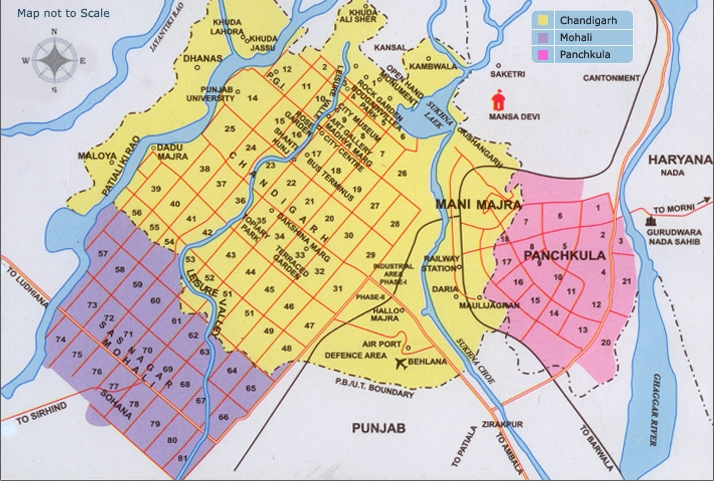 TRICITY OF CHANDIGARH
Study area      :   Tricity of Chandigarh
Source of data:   Police /Hospital records of tri city  			    of  Chandigarh
Nature of data :   Information regarding the victims of    
                             acute poisoning from  tri city of  
                             Chandigarh
Reference period:1st Jan 2011 - 31st Dec 2013 
Tools                :   Structured questionnaire
                             Medical records and bills available 			    were   reviewed
Analysis          :    IBM Statistics package (SPSS 18)
Distribution of cost
Cost of acute poisoning cases calculated under three categories
 Direct cost:
                     Cost incurred on medical treatment like expenditure on    
                     hospitalization, medicines and other emergency services.
 Indirect cost:
                      Cost of emergency transport to the hospital and transport   	         during follow up care made by victims or their relatives  		         during treatment.  
 Productivity cost:
                      Costs refer to lost production capacity of individuals as a    
                      consequence of acute poisoning divided into 2 headings:
	Morbidity cost:
                      Value of lost output resulting from the reduced productivity  	         including the value of lost workdays and lost housekeeping    	         days because of acute poisoning.
	Mortality cost: 
                      Value of lost output resulting from premature death.
Study Design
Applied the Eligibility Criteria


Resident of tricity of Chandigarh (1799)	                     Not resident of tricity of Chandigarh (111)    
           (Eligible)                                                                                (Not eligible, Excluded)
	                     
                        
 Made a list & attempt was 
 made to trace the victim

 		
 

    Traceable (1238)	                                                   Untraceable (561)
                        
     		
			
          
  Consent given (1126)		   Consent not given (112)
	
                                                                                                                                                                      cont.
Particulars of 1910 poisoning victims collected from Police stations/ Hospitals
Consent given (1126)		

 
			           Status of Victim

	
	


Alive (1042)	                                                                               Dead (84)
 

 Interview of Victim (398), Family (447) & Relative (197)             Interview Family (84)
            

 
		                      Distribution of Cost
			
Direct Cost	               Indirect Cost                                   Productivity Cost 
( $. 82,377.65 )                       ( $. 13,391.03 )                                ( $. 5,599872.77 )
                                             
                                                    
                                                       
                                                     
                                        Total Cost ($. 5,695641.45 )
RESULTS
YEAR WISE DISTRIBUTION OF  ACUTE POISONING VICTIMS 
(N=1126)
[Speaker Notes: Acute poison victims  were 218 in number in the year of 2011, almost doubled in the year 2012 and 2.3 times in the year 2013.]
[Speaker Notes: There was a positive correlation between the educational qualification and incidence of acute poisoning ,as the level of education increased, incidence of acute poisoning also increased]
Age and sex wise distribution of acute poisoning victims
[Speaker Notes: More cases of acute poisoning were reported in the age group of 19-40yrs(768,69.0%)
Male preponderance in all age groups except in 5-10 & 14-19 years]
Urban/rural and marital status wise distribution of acute poisoning cases
[Speaker Notes: More cases of acute poisoning were reported from the urban area (68.8%).  
Married females & Unmarried males were more involved in acute poisoning]
Age Wise distribution of mode of acute poisoning
[Speaker Notes: Maximum incidence of acute poisoning was between 19-40 yrs (68%)
 More cases of accidental poisoning in<14years and >40 years & that of suicidal 
    poisoning between 14-40 years]
Sex Wise distribution of mode of acute poisoning
[Speaker Notes: Proportion of Acute Poisoning with suicidal intent was  more then   accidental or homicidal  in both sexes]
Marital status wise distribution of mode of acute poisoning
[Speaker Notes: Acute poisoning with suicidal intent was more in both married and unmarried
 As a whole married persons were more involved]
Area wise distribution of mode of acute poisoning
[Speaker Notes: Though more cases of acute poisoning were from the urban area but its  incidence with suicidal intent was almost equal in both the areas.]
Occupation wise distribution of mode of acute poisoning
[Speaker Notes: More cases of acute poisoning were reported among students followed by house wives ,pvt. Job  workers  & were  mostly suicidal. Businessman ,children & farmers had mostly accidental poisoning]
Relationship between family type and incidence of acute poisoning (n=1126)
[Speaker Notes: Maximum incidence of acute poisoning was among those who were having 
nuclear family (77.8%).]
Toxic substances causing acute poisoning in males (n=594)
[Speaker Notes: OPC/ Carbamate followed by theraupeutic poison,alcohol and food based poisons were the most common.]
Toxic substances causing acute poisoning in females (n=532)
[Speaker Notes: Almost the same were there in females except that the alcohol was the least cause , whereas in males it was third most common cause.]
Circumstances leading to acute poisoning in males (n=594)
[Speaker Notes: Accidental poisoning followed by sickness ,disputes that is financial , family and marital disputes were the most common.]
Circumstances leading to acute poisoning in females (n=532)
[Speaker Notes: Whereas in the females sickness followed by marital  and family disputes were the most common causes.]
Place of procuring the poisonous substances (n=1126)
Place of exposure to poisonous substances (n=1126)
[Speaker Notes: Majority of victims were exposed to poisonous substances at home (82.3%).]
Time of exposure to poisonous substances (n=1126)
[Speaker Notes: In most of instances, time to exposure to poisonous substances was 
       between 18-24 hours (56.9%) followed by 12-18hrs (28.3%)]
Monthly distribution of acute poisoning cases (n=1126)
[Speaker Notes: Maximum number of cases of acute poisoning was reported in May to September & least in December]
Medical help at the site of exposure
[Speaker Notes: Majority of victims of acute poisoning (95.5%) had not received any medical help at the site of exposure]
Escorted to hospital
Means of conveyance to hospital  			(n=1126)
Status of victim and availability of doctor 
at first site of treatment
Current status of victims
Current Status of Non-fatal cases of acute poisoning
Special features and level of significance of explanatory variable by maximum likelihood method for logistic regression equation
d.f= 1 for all
[Speaker Notes: Statistically when data was analyzed to provide a logistic regression equation for the mode of death ,it was found that six parameters namely occupation time of incidence ,type of poison consumed ,place  of procuring and place of consuming poison were found to be statistically significant to differentiate between suicidal and non-suicidal poisoning]
Overall financial burden
Conclusion
764 (68%) victims of acute poisoning were in the age group of 19 to 40 years with male preponderance (53%) and rural dominance(69%).
Victims below 14 and above 40 years mostly had accidental and in between 14 to 40 years had suicidal poisoning.
52% married females consumed toxic substance with suicidal intent where as 58% unmarried males had accidental poisoning.
There was positive relationship between educational qualification & incidence of acute poisoning  among the students. 
Sickness followed by financial/family/marital disputes, failure in examination, sibling rivalry were the most common circumstances leading to poisoning.
OPC/Carbamate followed by therapeutic poisons, domestic poisons, food based poisons, aluminum phosphide and alcohol were most common offenders.                                                     Cont.
Conclusion
78% of incidence of acute poisoning were in nuclear family.
Students (28%) followed by house wives (20%), employee (19%), businessman (8%), skilled workers (7%) were the most common victims.
In majority of instances place of procurement and exposure was at home.
Most of incidence acute poisoning were between 18 to 24 hours  followed by 12 to 18 hours.
In 96% instances, no medical help was available at the site of exposure.
Doctor was available at first site of treatment in most instances (98.5%). 
Most of instances (84.4%) relatives/family members were informed from site of exposure to acute poisoning.
ACKNOWLEDGMENT
Authors are thankful to Indian Council of Medical Research New Delhi (India) for providing financial assistance to this  study
Thank You
Type of poison
Therapeutic poison :      Alprex, Amloid, Amoxycillin,Atrazine, 	              	                                     Azothrin, Betadine, Brufen, Cetrizine,  	 		                	       Combiflam, Cough syrup,                                                              
                                                                Diclovin+, Disprin, Envas, Gatequin,  			                                    Medalor, Mexafied, Neupokine,            	                                   	                                                  Neurobion, Paracetamol,   Tripride, Tranquil
OPC/Carbamate 
Aluminum phosphide, Cannabis
Fuels:                                Kerosene oil, Petrol, Diesel, Turpentine oil
Domestic :                        LPG inhalation
Chemical :                        Mercury, Ammonia, Boric Acid
Corrosive :                       Acid & Alkalis